Manlio Valerio Morganti
Transport
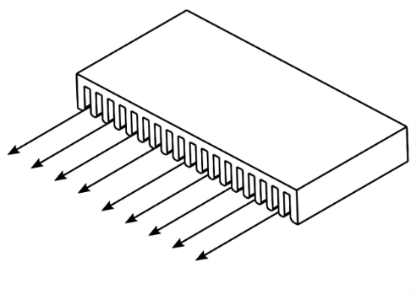 CONCEPT:
Implementing a novel cell thermal model and scaling it up to a module model
BATTERY THERMAL MANAGEMENT SYSTEMS DESIGN, MODELLING AND OPTIMISATION
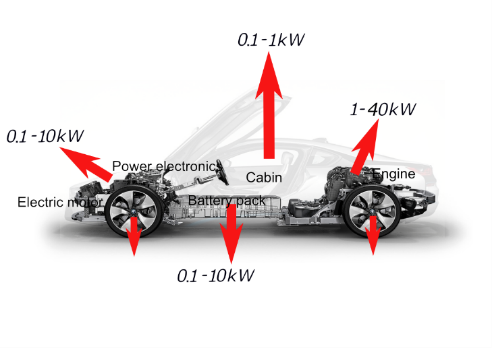 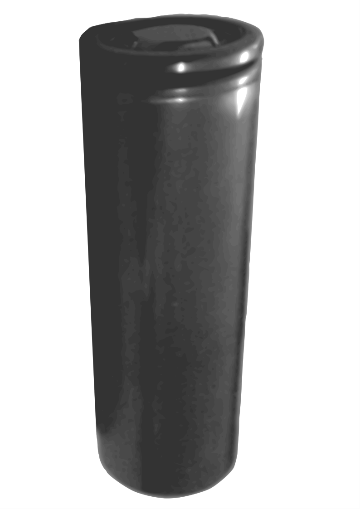 Equivalent circuit
Chemistry parameters
Scale up to a module model
Heat exchanger model
Internal heat transfer
Boundaries
RESEARCH GAP:
Specific cell thermal models
Systematic methodology for BTMS design optimisation
Test-rig validation
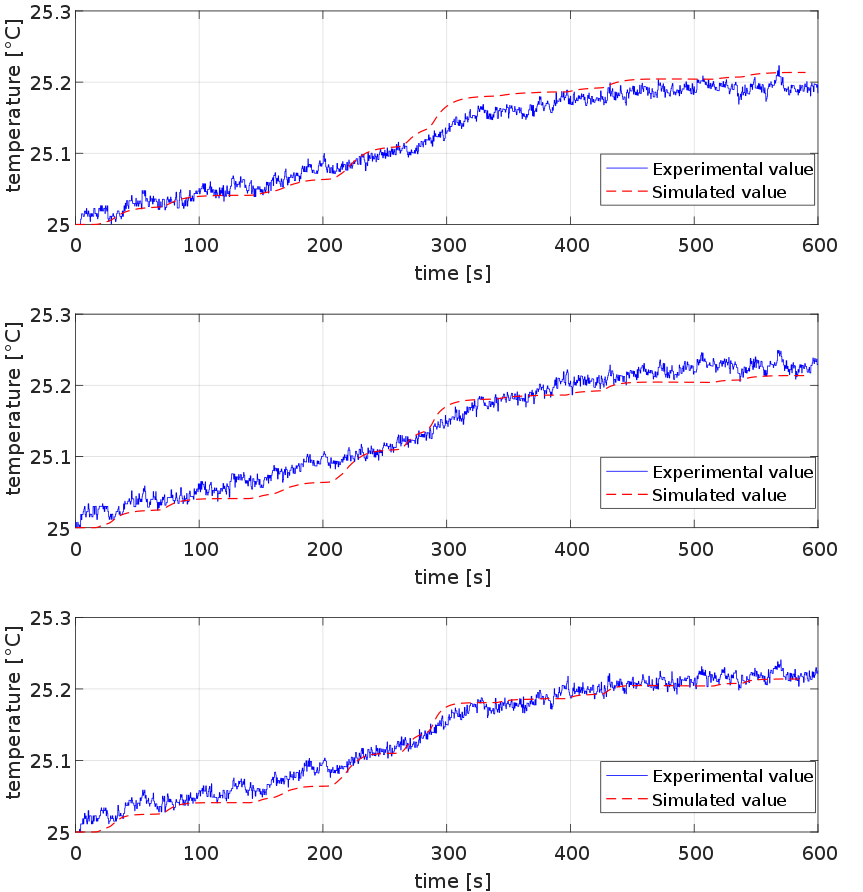 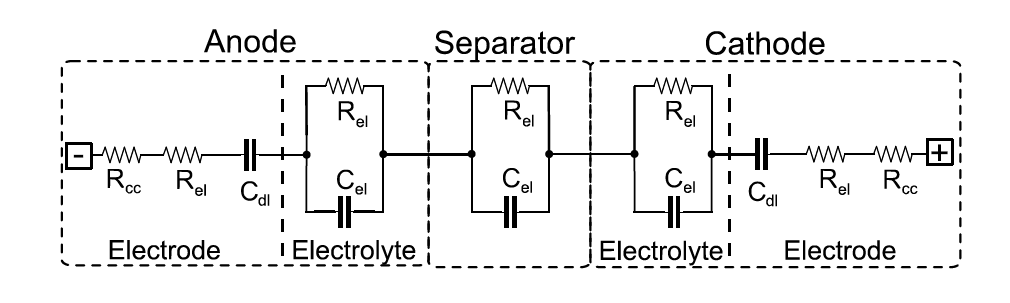 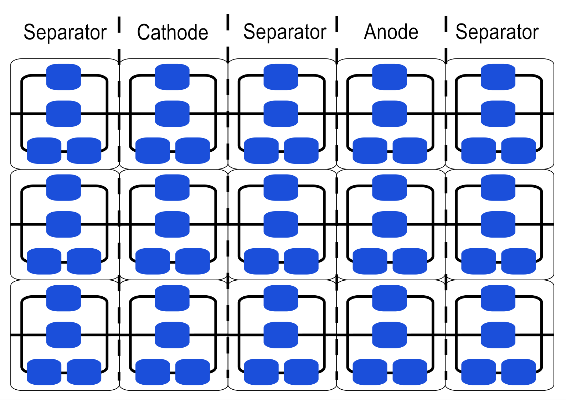 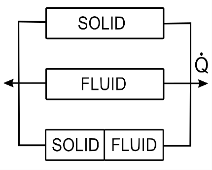 MODEL:
“Bricks” can build different cell geometries, EC models can be swapped
VALIDATION:
Single cell
Module
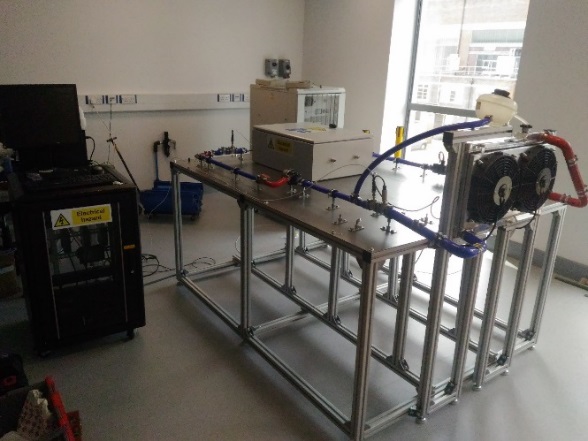 TEST RIG:
Possible to simulate different layouts
THIS AREA OF YOUR SLIDE WILL BE COVERED BY A TIMER
WLTC-3rd Class, Low-Phase @ 25°C